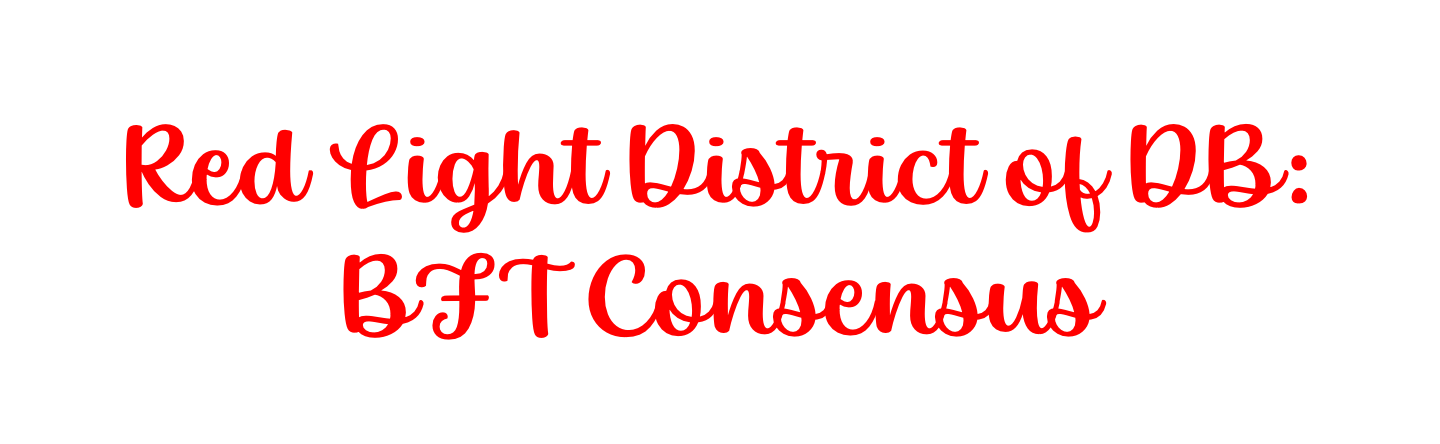 By
Suyash Gupta, UC Berkeley

For more inquiries:
Twitter: gupta-suyash
Email: suyash.gupta@berkeley.edu
(Warning: Suyash has been selling BFT since 2022. Per hour rate to increase soon. Hiring organizations may get a discount.)
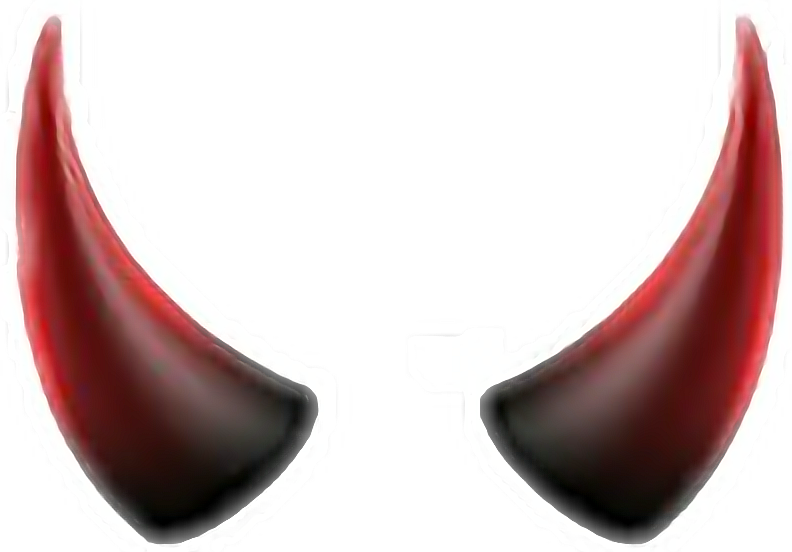 Byzantine   Fault   Tolerance
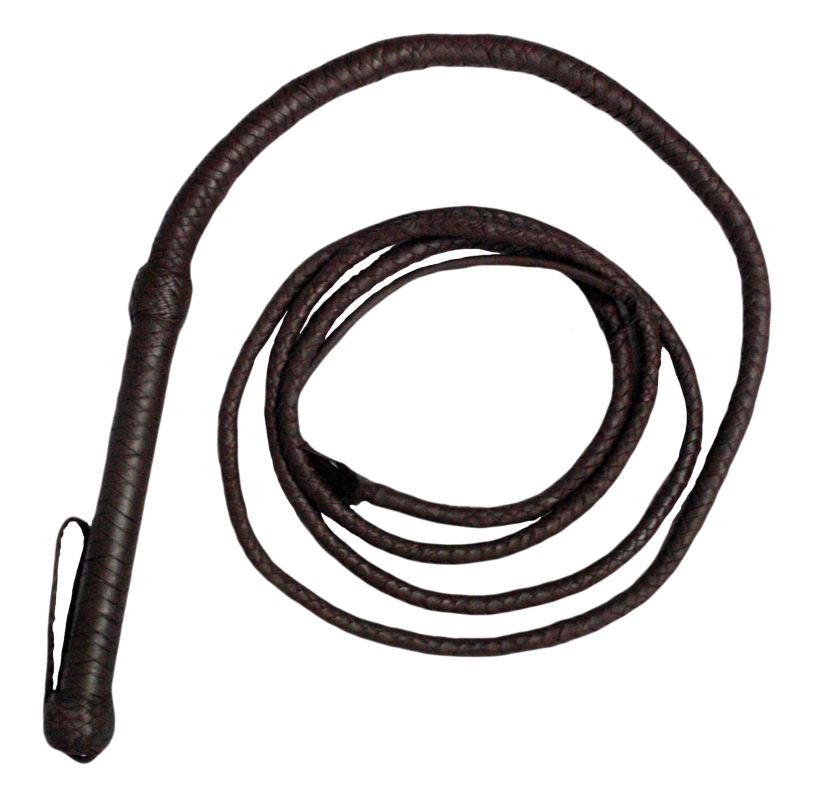 Overlooked Sibling of Crash Fault Tolerant Protocols like Paxos
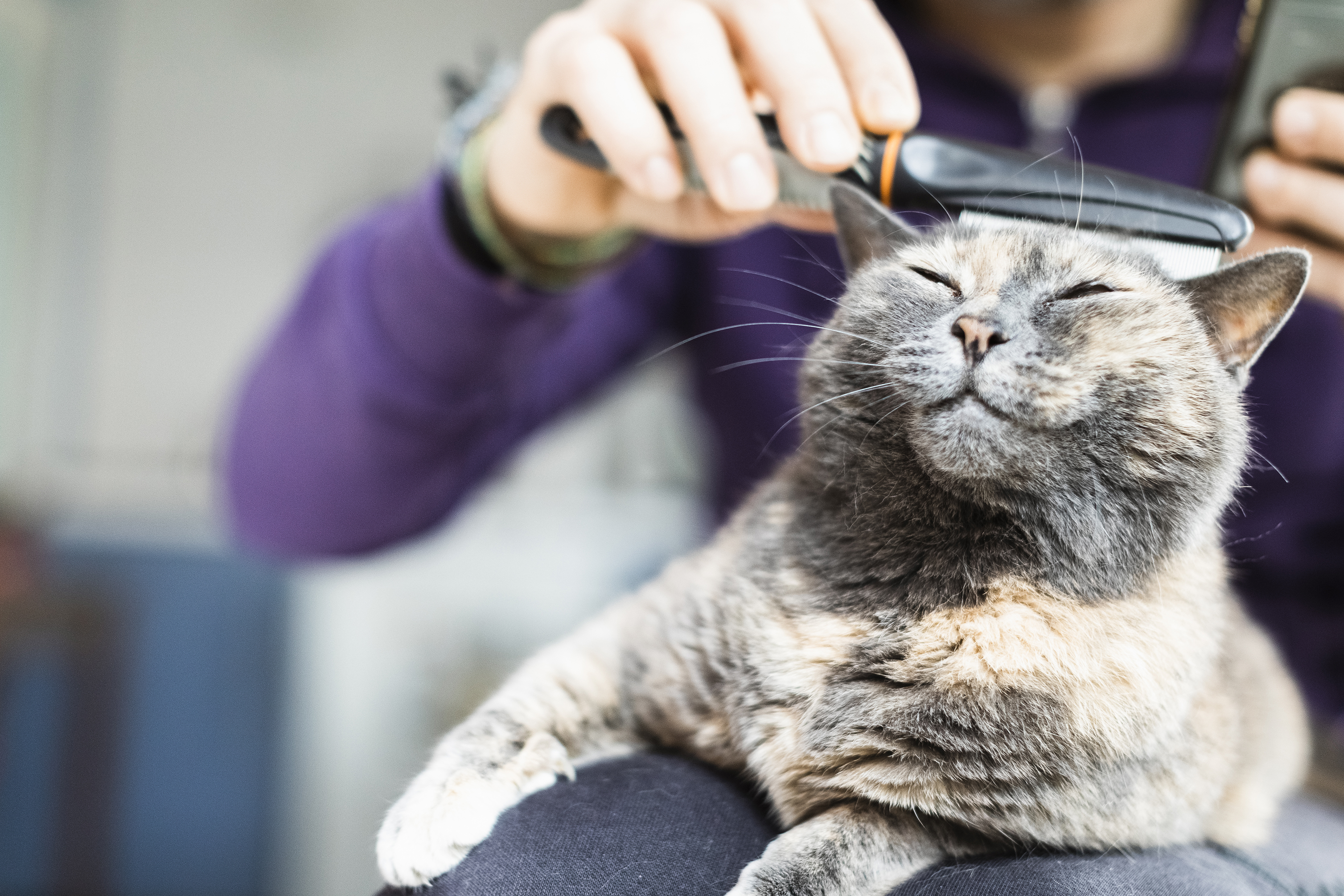 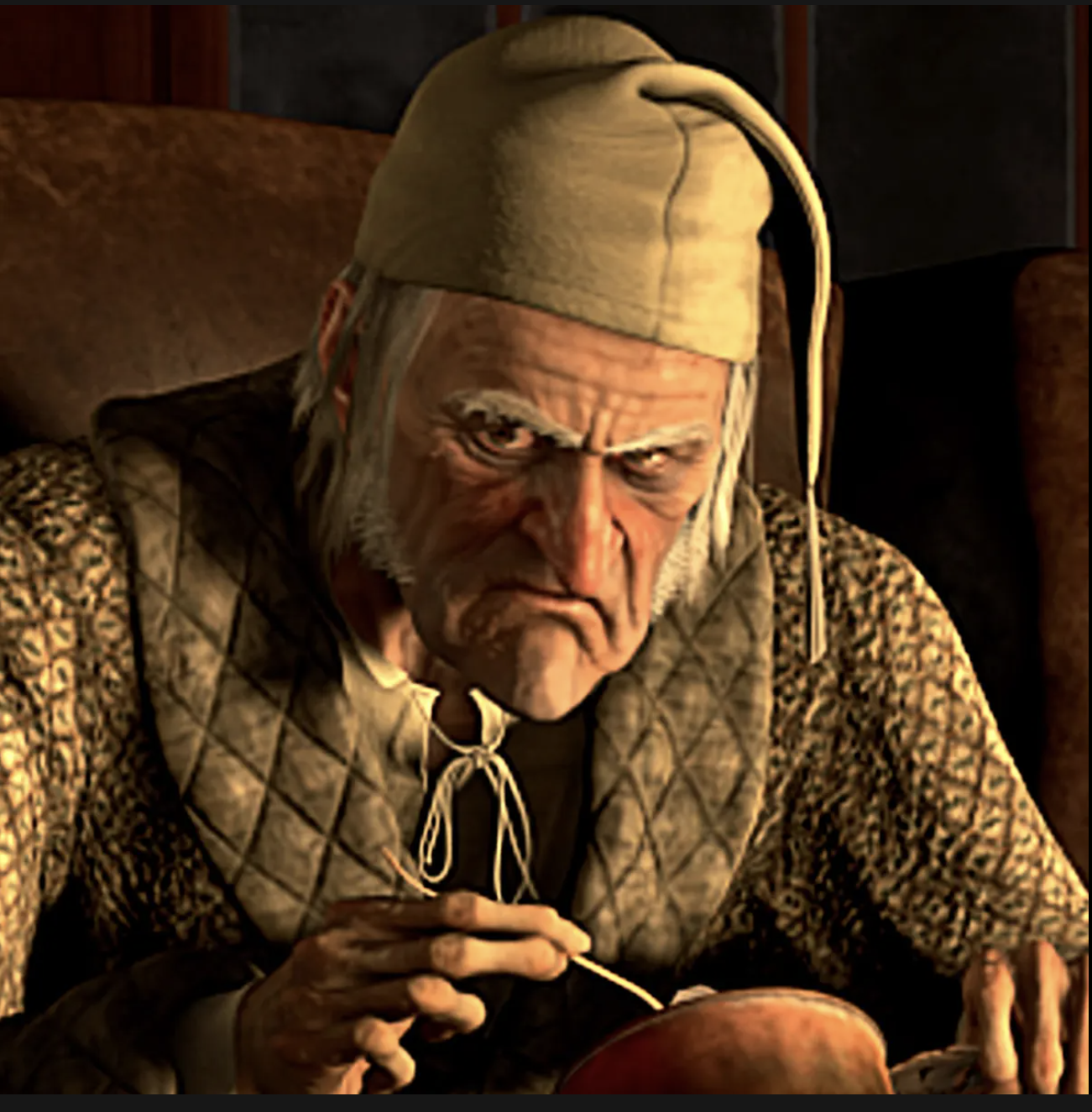 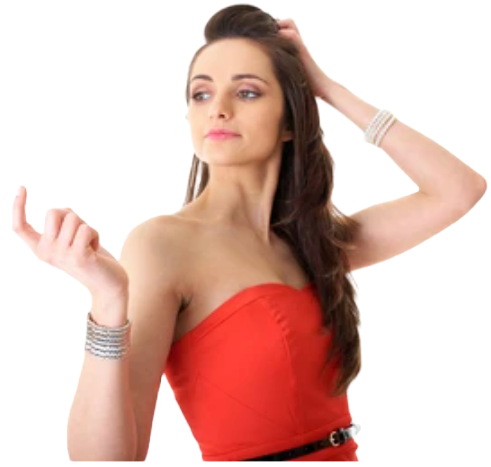 Le DB folks:

Ignoring benefits of BFT consensus.
Le me:

Convincing people why BFT protocols are useful.
BFT Consensus Fulfills desires of Consistent Replication under attack
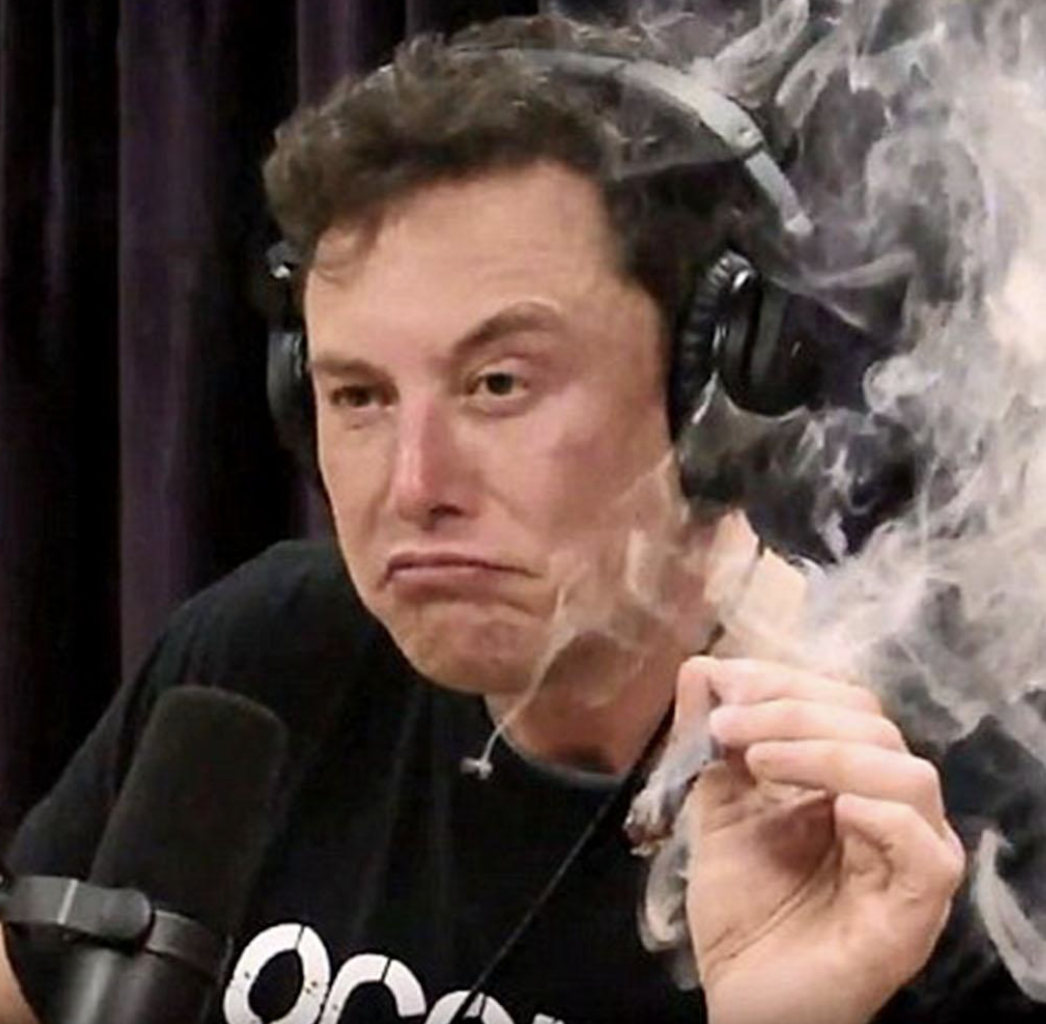 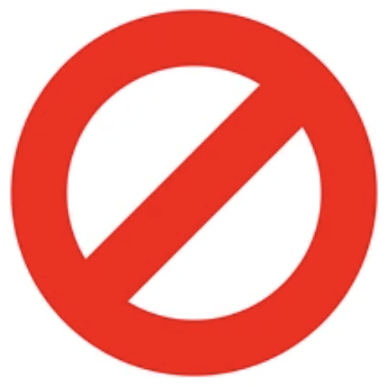 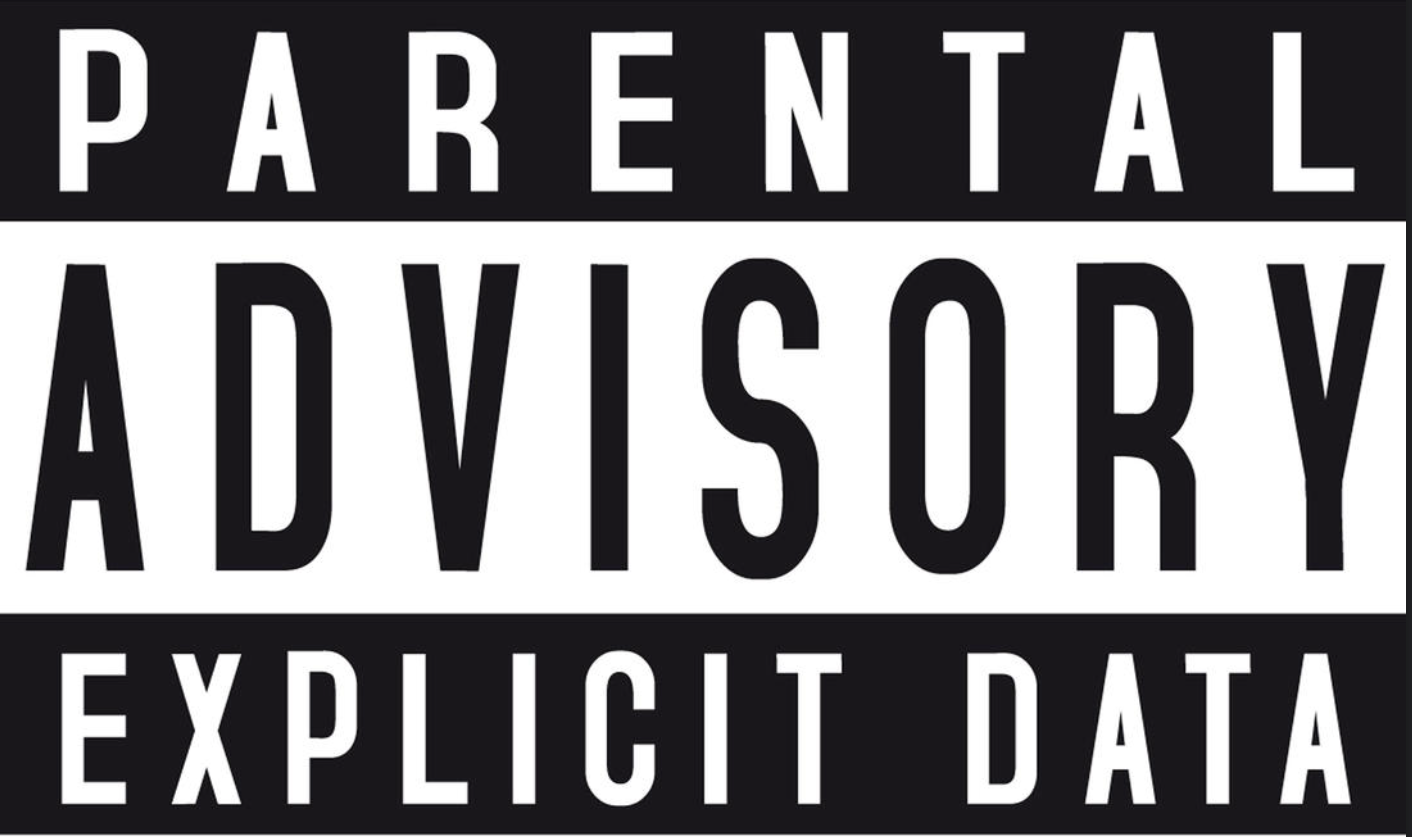 Common Myths About BFT Consensus
Attacks don’t happen.
Low Throughput
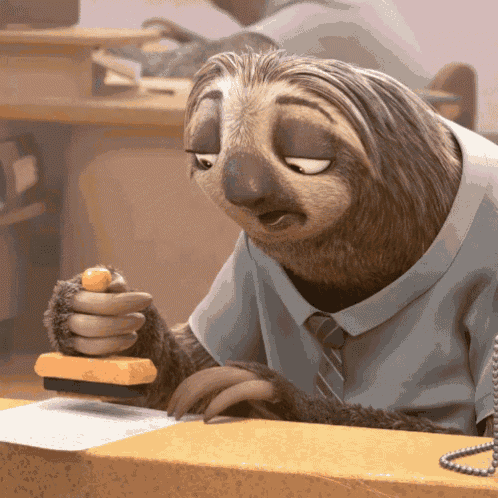 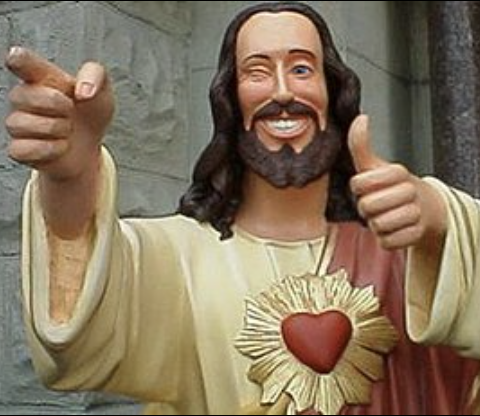 High Latency
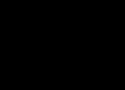 State-of-the-Art
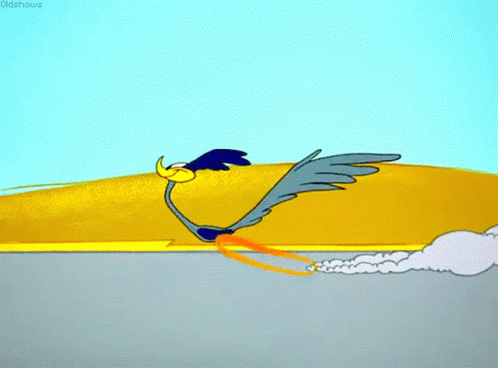 Single Round-trip Protocols.
Parallel Consensus Protocols.
Geo-Scale Consensus.
Sharded-Replicated Consensus.
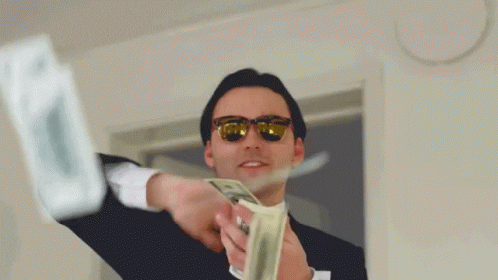 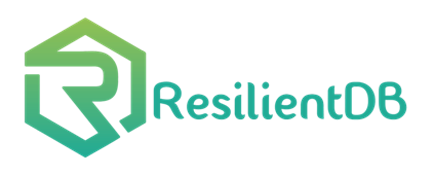 1 million txns/s
Satisfied Customers
of services provided by BFT
And many more…
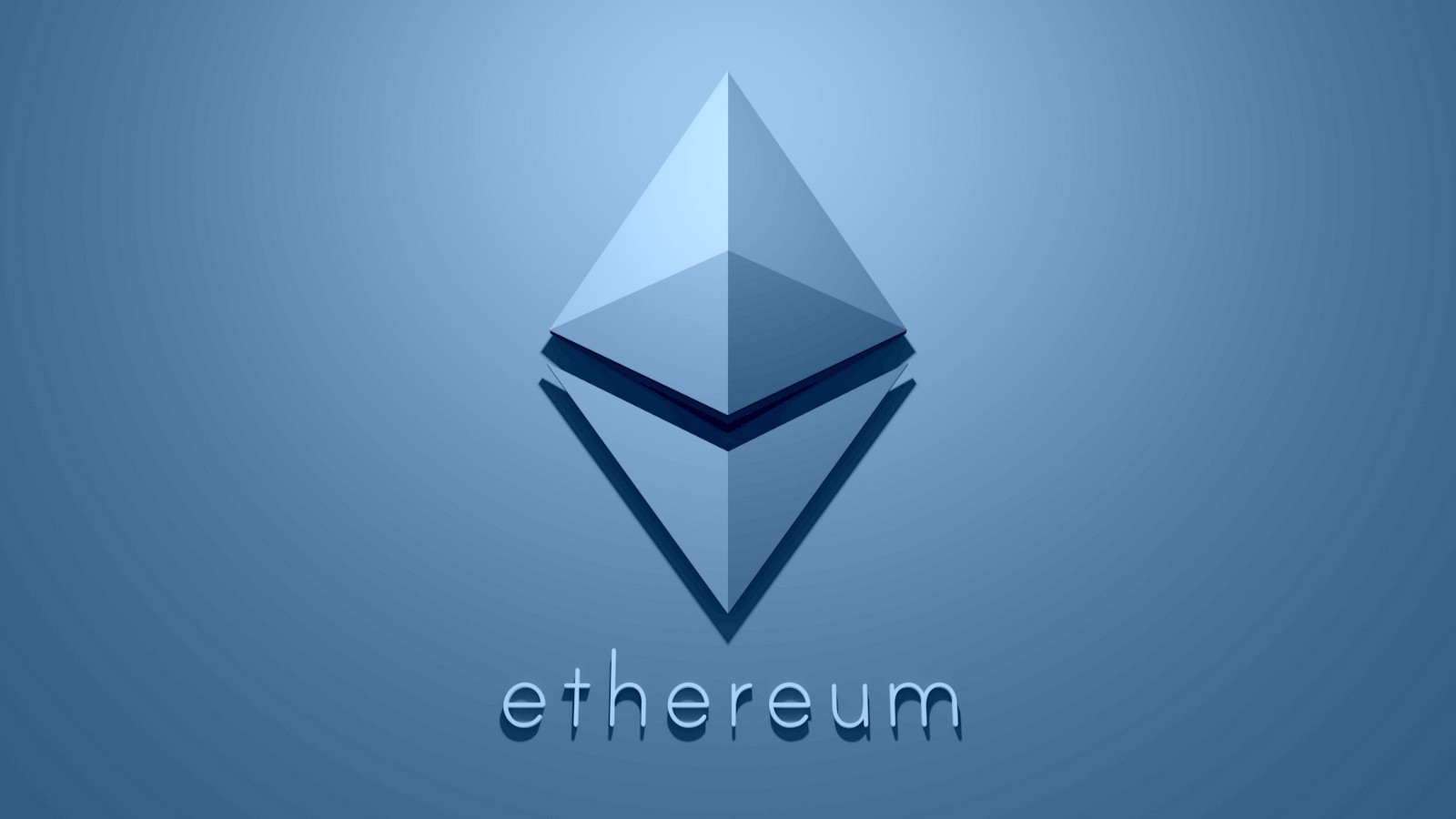 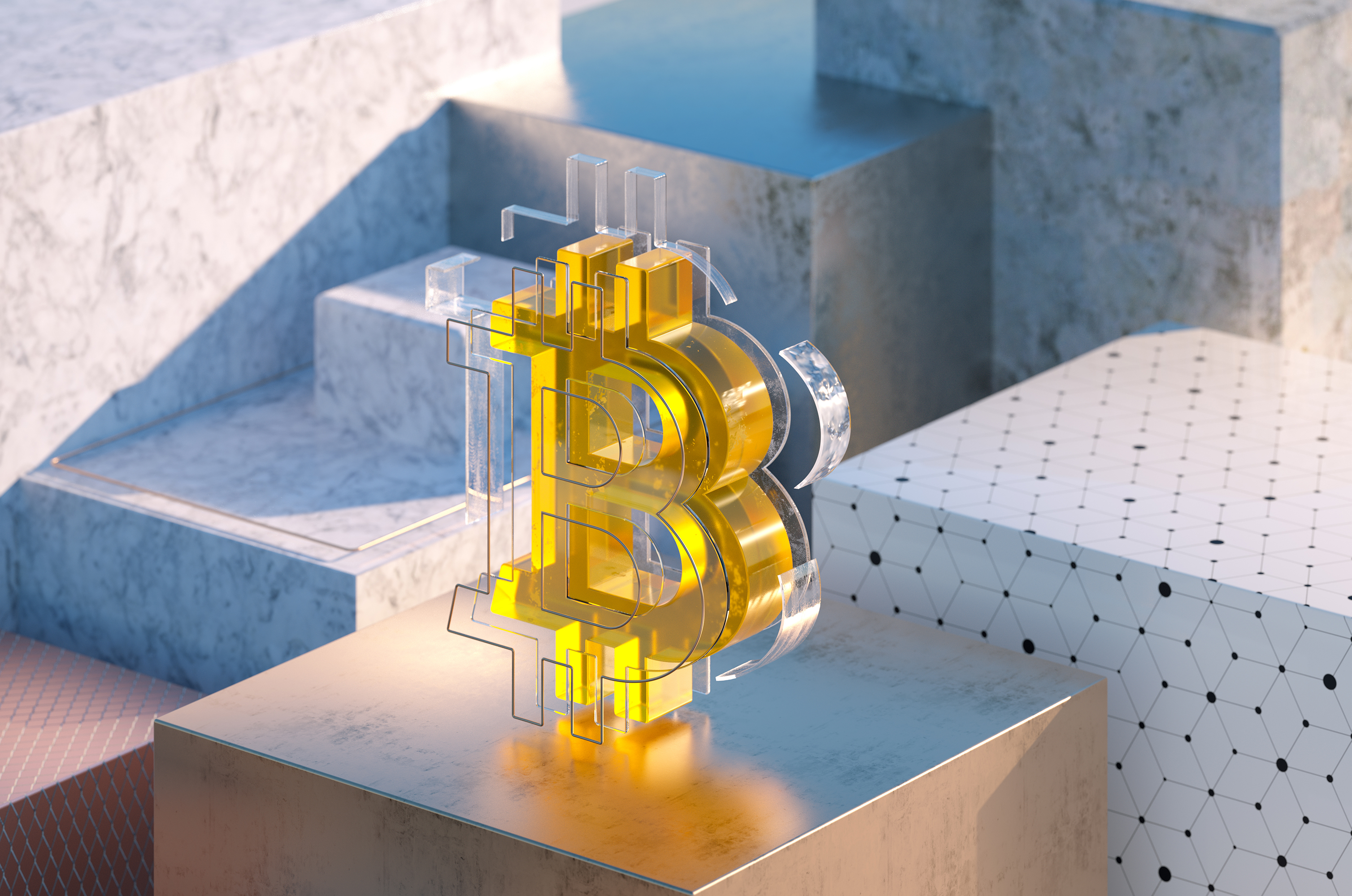